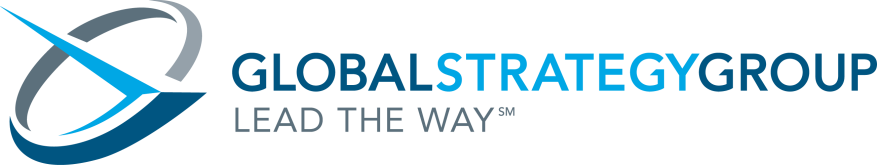 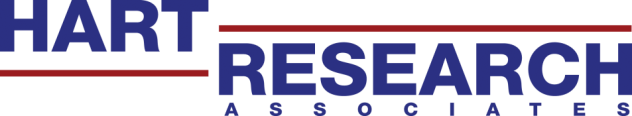 Winning the Tax Debate
in 2018
Key findings from a nationwide survey among 2,065 likely 2018 voters
Conducted March 3 to 15, 2018
[Speaker Notes: 12303b
Note: vertical expressions for subgroups except where noted

Slide 12: need to drop the right side columns on swing voters and GOTV Dems
Slide 14: I like how you changed that -- let's make same changes in the other 3 slides -- 15-17. Let's use that formulation in the memo as well.
Slide 16-17 move to Appendix
Drop current 22, 26, 28 to 30
Slide 18 on the Republican messages: do you think it belongs there after we do our overarching messages but before specific messages? Only the third top message on that slide is addressed by our slides -- dealing with the $2,000 tax savings.]
SURVEY METHODOLOGY
Interviews conducted online, March 3 to 15, 2018
Total sample: 2,065 likely 2018 voters

Conducted for:
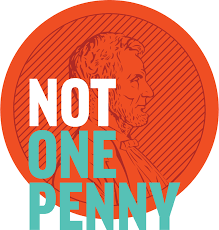 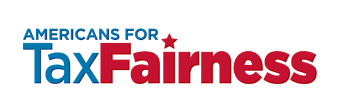 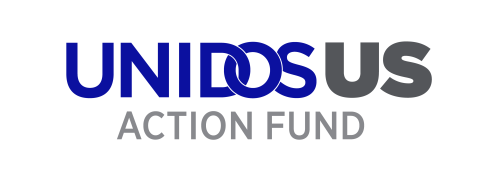 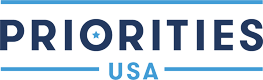 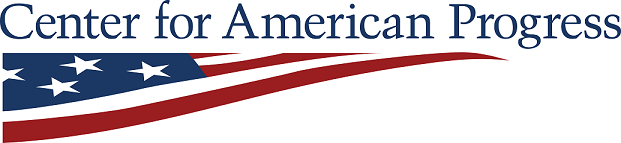 2
Broad Economic Satisfaction
How satisfied are you with the state of the economy today?
64%
Somewhatsatisfied
36%
Somewhatdissatisfied
Very satisfied
Very dissatis.
3
[Speaker Notes: Q.1]
Strong Support for Progressive Priorities
Proportion rating each as a high priority for Congress*:
Protect Medicare, Medicaid, Social Security, education from cuts
Reduce cost of healthcare
Ensure big corporations pay their fair share of taxes
Ensure wealthy pay their fair share of taxes
Close tax loopholes that benefit wealthy campaign donors
End tax breaks for corporations that send profits/jobs overseas
Increase funding for education, healthcare, infrastructure
Close tax loopholes that benefit corporate special interests
Reduce taxes on middle class
Reduce national debt
* 9-10 ratings on a 0-to-10 scale, 10 = should be highest priority
4
[Speaker Notes: Q.6]
Voters Are Split over Tax Bill, Whether Associated with Republicans or Trump
Net favorable
+3
Net favorable
0
5
[Speaker Notes: Q.5
Note:  bars must add to 100%]
Debate Erodes Support for Tax Bill
Overall, do you support or oppose the new tax law passed by Congress and signed by President Trump?
Initial view
Post-debate view
+13 post-debate shift toward opposition
+10 opposed
+3 support
52%
47%
Somewhatoppose
44%
42%
Somewhatoppose
Somewhatsupport
Somewhatsupport
Stronglyoppose
Stronglyoppose
Stronglysupport
Stronglysupport
6
[Speaker Notes: Q.7b, 26]
Perceived Impact of Tax Law
Net positive
+18
  +7
 -17
 -29
-32
 -34
Positive impact
Negative impact
One in three voters (32%) expects to pay less in taxes.
7
[Speaker Notes: Q.9, 10a]
One-Third Perceive Increase in Take-Home Pay, One-Quarter See Tax Cut
Have you or your household had your taxes lowered as a result of the tax law?
Have you or anyone in your household seen an increase in take-home pay as a result of the tax law?
8
[Speaker Notes: Q.10bc]
Wealthy, Executives Will Benefit More Than Middle Class, Employees
Who will benefit most from the tax plan?
Who will benefit most from the tax cuts for corporations in the law?
Employees: improve benefits/wages
Middle class
SHARE-HOLDERS/
CORPORATE EXECUTIVESBENEFIT MOST
Both equally
WEALTHY
WILL BENEFIT MOST
Both equally
9
[Speaker Notes: Q.11, 12a]
Top Reason to Support Tax Bill:  Lower Taxes for Ordinary Americans
Proportion ranking each among the top two reasons for supporting the new tax law:
True statement
61%
53%
54%
55%
43%
Cuts taxes for ordinary Americans; they keep more of their money
Companies are raising wages, giving bonuses to employees
Companies are investing more, creating more jobs in USA
Makes tax code simpler
Makes tax code more fair
10
[Speaker Notes: Q.16a, 17]
Voters Believe Criticisms of Tax Bill Are True
Permanent cuts for corporations, temporary cuts for middle class
Vast majority of tax cuts for wealthy and large corporations
Will increase budget deficit, which results in cuts to Medicare/Medicaid/SS
Gives big tax cuts to special interests and GOP campaign donors
Will increase budget deficit and national debt
Will eventually increase taxes on majority of Americans when fully phased in
Will raise private health insurance premiums
Will end health coverage for millions of people
73%
72%
70%
When deficit is not mentioned, only 60% say the statement is true.
69%
68%
67%
60%
51%
11
[Speaker Notes: Q.17]
Top Concerns about Tax Bill:  Temporary Cuts for Middle Class, Cuts to Medicare/Medicaid/Social Security
Proportion ranking each among top three concerns about the new tax law:
Swingvoters
57%
63%
55%
48%
44%
33%
GOTV  Democrats
56%
53%
60%
58%
36%
37%
Will increase budget deficit, result in cuts in Medicare, Medicaid, Social Security
Permanent cuts for corporations, temporary cuts for middle class
Will eventually increase taxes on majority of Americans
Vast majority of tax cuts for wealthy and large corporations
Will increase budget deficit and national debt
Big tax cuts for special interests and GOP campaign donors
12
[Speaker Notes: Q.16b, 17  NEED TO REMOVE SWING VOTERS AND GOTV DEMOCRATS COLUMNS]
Criticisms of Tax Bill:  Concern vs. Credibility
High concern
Permanent corp cuts, temp middle-class cuts
Medicare, Medicaid, Social Security cuts
Eventually increase taxes on majority
Most cuts for wealthy/corps
Increase budget deficit/nat’l debt
Big cuts for special interests/GOP donors
Low concern
False
Def. true
13
[Speaker Notes: Q.16b, 17]
Opposition Message:  Bill Cuts Medicare, Medicaid, Social Security, and Education
With which statement do you agree more?
OPPOSE TAX BILL: We will pay a price for these huge tax breaks to corporations and wealthy campaign donors. Republicans are already proposing cuts to Medicare, Medicaid, Social Security, and education. Instead, we should make sure the rich and corporations pay their fair share of taxes, so we can protect these priorities. And we should invest in our communities to have better schools, fix roads, bridges, and transit systems, make healthcare more affordable, and provide a secure retirement with dignity.
SUPPORT TAX BILL: Our tax reform law means that Americans will have a simpler, fairer tax code that lets them keep more of their hard-earned money. A typical family of four saves $2,059 a year. The law doubles the standard tax deduction and the child tax credit, and simplifies your taxes. This reform lets job creators and workers compete and win, which will create hundreds of thousands of new American jobs. Republicans kept their promise, and now middle-class families are seeing higher wages and bigger paychecks.*
60%
+20 Progressives
40%
Agree much more
Agree much more
* Same conservative statement in all message tests
Agree with 
Tax Bill Supporters
Agree with 
Tax Bill Opponents
14
[Speaker Notes: Q.18a]
Opposition Message:  Huge Tax Breaks for Millionaires, Permanent Cuts for Corporations Not Average Americans
With which statement do you agree more?
PROGRESSIVES: This law delivers huge tax breaks to millionaires and wealthy corporations, while middle-class families are left to pick up the tab yet again.  83% of the tax cuts go to the richest 1%, while a majority of Americans will eventually end up paying higher taxes. Republicans gave permanent tax cuts to big drug companies, big oil, and other corporations, but average Americans only got temporary tax cuts. This law rigs the tax code and the economy even further in favor of those at the top.
CONSERVATIVES: Our tax reform law means that Americans will have a simpler, fairer tax code that lets them keep more of their hard-earned money. A typical family of four saves $2,059 a year. The law doubles the standard tax deduction and the child tax credit, and simplifies your taxes. This reform lets job creators and workers compete and win, which will create hundreds of thousands of new American jobs. Republicans kept their promise, and now middle-class families are seeing higher wages and bigger paychecks.*
54%
+8 Progressives
46%
Agree much more
Agree much more
* Same conservative statement in all message tests
Agree more with Conservatives
Agree more with Progressives
15
[Speaker Notes: Q.18d]
Opposition Message:  Undermining Healthcare
With which statement do you agree more?
DEMOCRATS: To pay for tax giveaways to the wealthy and corporations, Republicans increased the number of Americans without health insurance by 13 million and raised private health insurance premiums by $2,000. They also handed out billions in tax breaks to insurance companies and pharmaceutical companies, the same corporations that are raising our insurance premiums and drug prices. Republicans are undermining Americans’ healthcare, just to pay off big corporations and political donors.
REPUBLICANS: Our tax reform law means that Americans will have a simpler, fairer tax code that lets them keep more of their hard-earned money. A typical family of four saves $2,059 a year. The law doubles the standard tax deduction and the child tax credit, and simplifies your taxes. This reform lets job creators and workers compete and win, which will create hundreds of thousands of new American jobs. Republicans kept their promise, and now middle-class families are seeing higher wages and bigger paychecks.*
54%
+8 Democrats
46%
Agree much more
Agree much more
* Same Republican statement in all message tests
Agree more with Republicans
Agree more with Democrats
16
[Speaker Notes: Q.18b   CHANGE DEMOCRATS AND REPUBLICANS LIKE ON THE PREVIOUS TWO SLIDES AND PUT IN APPENDIX]
Opposition Message:  Corrupt Washington Deal
With which statement do you agree more?
DEMOCRATS: This corrupt Washington deal included a special loophole that gives an average tax break of more than $50,000 to dozens of the same Republican politicians who passed it.  It gives a tax cut of more than $1 billion a year to the billionaire Koch brothers, one of whom donated $500,000 to Speaker Paul Ryan’s political fund a few days after the law passed and who have promised $400 million to help reelect Republicans. This law was written for politicians and their wealthy donors, not for the American people.
REPUBLICANS: Our tax reform law means that Americans will have a simpler, fairer tax code that lets them keep more of their hard-earned money. A typical family of four saves $2,059 a year. The law doubles the standard tax deduction and the child tax credit, and simplifies your taxes. This reform lets job creators and workers compete and win, which will create hundreds of thousands of new American jobs. Republicans kept their promise, and now middle-class families are seeing higher wages and bigger paychecks.*
54%
+8 Democrats
46%
Agree much more
Agree much more
* Same Republican statement in all message tests
Agree more with Republicans
Agree more with Democrats
17
[Speaker Notes: Q.18c  CHANGE DEMOCRATS AND REPUBLICANS LIKE ON THE PREVIOUS TWO SLIDES AND PUT IN APPENDIX]
Top Messages in Support of Tax Bill Focus on Middle Class
Proportion selecting each among the top three reasons to support the new tax law:
90% of workers will get bigger paychecks
Standard deduction doubled
Most will see their taxes go down by $2,059/year
Doubled child tax credit, helping working families
Companies bringing billions home trapped overseas, creating jobs
Obamacare individual mandate repealed
Bonuses, wage/benefit increases for four million workers
U.S. companies can compete better
Middle-class no longer forced to pay AMT
Apple will invest $350 billion, give $2,500 stock to each employee
18
[Speaker Notes: Q.23]
Rebuttal to Conservative Economic Message:  Law Increases Debt, Will Force Cuts to Medicare/Medicaid/Social Security/Education
In each pair, which statement is more convincing regarding tax issues?
NetProgressiveStatement
+14
Even
Tax reform is growing the economy by putting more money in people’s pockets and creating a level playing field for American business
The law will weaken our economy by increasing the national debt, which will force deep cuts to Medicare, Medicaid, Social Security, and education
Tax reform is growing the economy by putting more money in people’s pockets and creating a level playing field for American business
The law will weaken our economy by forcing deep cuts to Medicare, Medicaid, Social Security, and education
19
[Speaker Notes: Q.19]
Rebuttals to Conservative Tax Cutting Message:  Middle-Class Cuts Are Temporary, Breaks for Wealthy Donors and Corporate Interests
In each pair, which statement is more convincing regarding tax issues?
NetProgressiveStatement
+16
  +10
Our tax reform is providing much-needed tax relief to middle-class families, an average of $2,000 per family
Our tax cuts will benefit all Americans by growing the economy and allowing people to keep more of the money they earn
The law gave large permanent tax cuts to corporations, but the middle-class tax cuts are only temporary
The law gave the biggest tax breaks to Republican politicians and to the wealthy donors and corporate interests who fund their campaigns
20
[Speaker Notes: Q.19
Note:  red and blue bars must add to 100% across]
Rebuttals to Conservative Business Messages:  Few Bonuses/Raises, Benefits to CEOs and Wealthy Stockholders
In each pair, which statement is more convincing regarding tax issues?
NetProgressiveStatement
+16
 +4
Only a tiny fraction of America’s 26 million businesses have given their workers bonuses or a raise, but corporations have spent $200 billion on stock buybacks to benefit CEOs and wealthy shareholders
More than 400 companies have announced bonuses, wage hikes, or other employee benefits, affecting more than four million workers, since tax reform passed
Studies show that these are not new investments, it is what corporations had already planned to spend before the tax cuts became law
Thanks to tax reform, companies have announced $480 billion in new investments in America that will create thousands of new jobs
Voters are generally not familiar with “stock buybacks,” and need further explanation.
21
[Speaker Notes: Q.19, 14]
Citing Benefits of Law for Powerful Interests and Politicians Is Powerful
Proportions rating each as a SERIOUS CONCERN*:
63%
62%
57%
56%
Dozens of Republican politicians voted for a special tax loophole that will cut their own taxes by an average of more than $50,000 per year.
Republicans gave pharmaceutical and health insurance companies billions in new tax breaks, but now those companies are raising drug prices and our insurance premiums.
Republicans gave a tax cut of more than $1 billion a year to the billionaire Koch brothers, who promised to spend $400 million to reelect Republicans who voted for the law. This was a political payoff.
Republicans opened up a huge new loophole that gives billions to wealthy business owners and real estate developers like Donald Trump who can game the system—but working people don’t qualify.
* 6-7 ratings on a 0-to-7 scale, 7 = extremely serious concern
22
[Speaker Notes: Q.21b  MOST LIKELY WILL HAVE TO DROP THIS AS SO PARTISAN. NEED TO ASK MY LAWYER.]
Volunteered Reasons to Oppose Tax Law, after Debate
23
[Speaker Notes: Q.27
Note:  voters who move to oppose are Banner 4 “Support Law”]
Getting Language Right
Net favorable
+66
+56

+3
-38

-13
-40
(47% very favorable)
(39% very favorable)
24
[Speaker Notes: Q.5
Note:  bars must add to 100%]
Most Important Cuts to Avoid
Proportion selecting each among the three areas in which they would most like to avoid federal revenue cuts:
Medicare
Social Security disability benefits
K-12 education
Medicaid
Transportation and infrastructure
Environmental protection
Food and nutrition programs
College loans/financial aid
None of these
25
[Speaker Notes: Q.25]
After Debate, Yes Vote Is Bigger Liability for Member of Congress
If my member of Congress voted FOR the tax law:
Post-debate view
Initial view
+7 post-debate shift against member who voted YES
-16 LESS likely
-9 LESS likely
26
[Speaker Notes: Q.8a/28a]
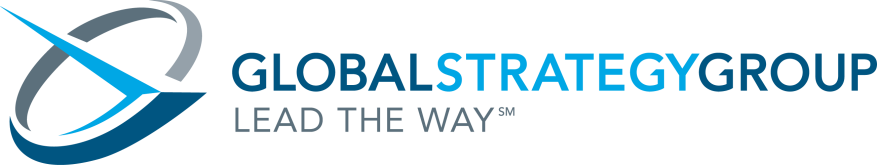 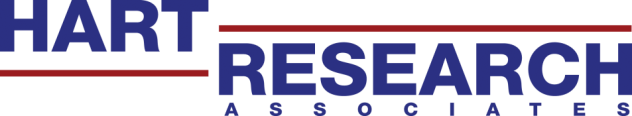 Winning the Tax Debate
in 2018
Key findings from a nationwide survey among 2,065 likely 2018 voters
Conducted March 3 to 15, 2018
[Speaker Notes: 12303b
Note: vertical expressions for subgroups except where noted]
Candidate Who Favors Progressive Tax Changes Beats a Tax Bill Supporter
Preference for position of a member of Congress, based on support for new tax law:
Democrat who favors repealing law and making wealthy and corporations pay fair share
Republican who strongly supports new tax law
Democrat who favors repealing tax cut for wealthy and corporations but keeping tax cuts for middle class 
Republican who strongly supports new tax law
Somewhatoppose
50%
+16 Progressive
+12 Progressive
46%
Probably
Probably
34%
34%
Probably
Probably
Definitelyvote for
Definitelyvote for
Definitelyvote for
Definitelyvote for
28
[Speaker Notes: Q.13ab CAN WE CHANGE THE TITLE TO “PUBLIC WANTS MEMBERS OF CONGRESS TO SUPPORT REPEAL OF TAX LAW OVER STATUS QUO”]
Strong Support for Changing Tax Bill
Make sure investors taxed at rate at least as high as workers’ wages
End tax breaks for corporations that outsource jobs, shift profits offshore
Close loophole for wealthy business owners like Trump, fund infrastructure
Repeal tax cuts for wealthy/corpora- tions, keep cuts for middle class
Repeal new law, pass tax reform that makes rich/corporations pay fair share
Scale back tax cut for corporations, use revenue for infrastructure
Repeal new tax law and start over on tax reform
+59  
+57  
+51  
+39 
+29  
+35  
+10  
29
[Speaker Notes: Q.20  IN THE SUBHEAD IS IT POSSIBLE TO CHANGE TO LESS LIKELY TO SUPPORT THIS POSITION AND MORE LIKELY TO SUPPORT THIS POSITION. IF NOT PROBABLY HAVE TO DROP IT.]
Weak Ratings for Republican Campaign Messages
Concern about Democrat who voted against new tax law: “Tax reform is sweeping across America. Small businesses are growing. Paychecks are going up. Families are saving more for what matters. Democratic politicians said they would support tax cuts for hard-working families, but when they had the chance they said no, voting against tax cuts for you. They stood with Chuck Schumer and Nancy Pelosi instead of with us. Democrats should not have put politics ahead of good jobs and tax cuts.”
Serious concern *
Mean = 4.9
From Republican who voted in favor of new tax law:  “Our historic tax reform is working for America. It’s working for families, it’s working for businesses, and it’s working for our economy.  90% of working people will see bigger paychecks, and the typical family of four will see a tax cut of more than $2,000. Company after company has been announcing new bonuses, increased wages, and renewed investment in America.  We produced a simpler, fairer tax code that allows Americans to keep more of their hard-earned paychecks, and it is improving people’s lives.”
Strong reason to support*
Mean = 4.3
*6-7 ratings on a 1-to-7 scale, 6, 7 = extremely serious concern about Progressive, extremely strong reason to support Conservative
30
[Speaker Notes: Q.21a, 22a]